Montana Disaster & Emergency Services Division
Public Assistance Program
Applicant Briefing FEMA-4437-DR-MT

2019 March 20 to April 10 Flooding

Declared May 24, 2019
Applicant Briefing Purpose
Explain How Public Assistance Works
Identify Eligible Applicant
Identify Eligible Work
Discuss Areas of Special Concern
Discuss Funding
Answer Your Questions
Governing Documents
Statue - Robert T. Stafford Act as Amended
Regulations - Code of Federal Regulations:  44 CFR Part 206 and 2 CFR Part 200
Public Assistance Program & Policy Guide (PAPPG)
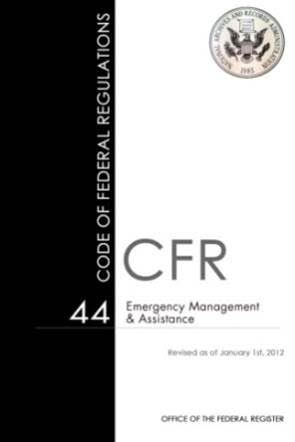 The Public Assistance Process
                          (New Model)
Acronyms
Program Delivery Manager (PDMG)
Site Inspector (SI)
Consolidated Resource Center (CRC)
Environmental Historic Preservation (EHP)
Damage, Description and Dimension (DDD)
Statement of Work (SOW)
Joint Field Office (JFO)
The Public Assistance Process
                          (New Model)
Disaster
Event
To State 
Flow Through to 
Applicant
Joint PDA
Declaration
Applicant
Briefing
5
[Speaker Notes: This slide outlines the multi-step funding process under the Public Assistance Program.  The disaster event triggers the declaration process which for some applicants may or may not include a Preliminary Damage Assessment (PDA).  All potential applicants will attend an Applicant’s Briefing.  Applicants will submit the Request for Public Assistance which is available at the  applicant’s briefing and through electronic means such as the MT DES Public Assistance Website (site is provided on the last slide of the presentation), FEMA web site or other Internet sites, to officially apply for funding.  Each Applicant will be assigned a FEMA Public Assistance Coordinator (PAC) and the PAC will hold a Recovery Scoping Meeting with the applicant to begin the process of documenting disaster recovery projects.  The PAC will assist the applicant in completing Project Worksheets for all projects.  Project Worksheets will be approved after validation.  The funding will be made available to the State.  The State then disburses the funding to the applicant according to State regulations.
FEMA’s goal is to provide the funding as efficiently and expeditiously as possible to allow a quick recovery of communities affected by disaster or emergency events.]
The Public Assistance Process
                          (New Model)
PA Program Eligibility
Cost
Work
Facility
Applicant
6
[Speaker Notes: The Stafford Act, federal regulations, and FEMA policies outline the eligibility criteria for public assistance funding.  These criteria have the four components listed below.
Applicant
Facility
Work
Cost
A project can be funded only if it complies with each component.  These components can be thought of as “building blocks” in which the more broadly applicable components support the others.
FEMA determines from the bottom to the top of the diagram if the various components are eligible for disaster assistance.  Thus, if the applicant is not eligible, then none of the applicant’s facilities, work, or incurred costs can be eligible.  Therefore, when reviewing projects for eligibility, start with the more broadly applicable components first.]
The Public Assistance Process
                          (New Model)
Applicant Eligibility
Counties, Incorporated Municipalities
Other Legally Constituted Units of Local Government
State Government Agencies and Departments
Indian/Tribes or Authorized Tribal Organizations
Certain Essential Private Non-Profits
The Public Assistance Process
                          (New Model)
Eligibility Basic Requirements
Damage is Caused by This Disaster
Damage Must be in the Declared Area
Must be the Applicant’s Legal Responsibility
Must Meet Complete Eligibility Requirements
The Public Assistance Process 
                         (New Model)
Disaster
Event
To State 
Flow Through to 
Applicant
Joint PDA
Declaration
Applicant
Briefing
Submit Request
for Public Assistance
9
Request for Public Assistance (RPA)
Initial Step in Request Process
Applicant Completes and Submits FEMA Form 90-49 (RPA)
If You Have Completed, Complete and Submit Today
All Requests Must be in by June 24, 2019
Is Not a Guarantee of Assistance Funding
Applicant’s Agent Form
Identifies Single Point of Contact
Oversees Applicant’s Program Participation
Identifies Responsible Person for Record Keeping and Documentation
Complete and Return Form to State
Must be Actively Involved in the Project
Duns Requirement Reminder
Data Universal Number System (DUNS) Accounts are Required by all Applicants
Provided by Dun and Bradstreet in  Cooperation with Federal Government
Likely that you Already Have One
If Not, Application can be Made at:
https://iupdate.dnb.com
The Public Assistance Process 
                         (New Model)
Disaster
Event
To State 
Flow Through to 
Applicant
Joint PDA
Declaration
Applicant
Briefing
Recovery Scoping 
Meeting
Submit Request
Program Delivery 
Manager Assigned
for Public Assistance
Exploratory Call
13
[Speaker Notes: This slide outlines the multi-step funding process under the Public Assistance Program.  The disaster event triggers the declaration process which for some applicants may or may not include a Preliminary Damage Assessment (PDA).  All potential applicants will attend an Applicant’s Briefing.  Applicants will submit the Request for Public Assistance which is available at the  applicant’s briefing and through electronic means such as the Wyoming Office of Homeland Security Public Assistance Website (site is provided on the last slide of the presentation), FEMA web site or other Internet sites, to officially apply for funding.  Each Applicant will be assigned a FEMA Public Assistance Coordinator (PAC) and the PAC will hold a Kickoff Meeting with the applicant to begin the process of documenting disaster recovery projects.  The PAC will assist the applicant in completing Project Worksheets for all projects.  Project Worksheets will be approved after validation.  The funding will be made available to the State.  The State then disburses the funding to the applicant according to State regulations.
FEMA’s goal is to provide the funding as efficiently and expeditiously as possible to allow a quick recovery of communities affected by disaster or emergency events.]
Exploratory Call
Introduces your Program Delivery Manager (PDMG)
Damage Inventory Form Discussion
Documentation Needed for Support
Schedule Recovery Meeting
Allow Time to Draft Damage Inventory
Recovery Scoping Meeting Objectives Discussed
Damage Inventory
Critical
Outlines ALL Damage
Can be Updated (Deadline: 60 Days Following Recovery Scoping Meeting)
Recovery Scoping Meeting
Follows Applicant Briefing & Exploratory Call
PDMG Schedules with the Applicant 
Establishes Partnership Between FEMA, State, and the Applicant
Designed to Focus on the Needs of each Applicant
In Depth Discussion of Damage Inventory
[Speaker Notes: One-on-one meetings designed to address the specific needs of each applicant and their own project(s)]
Facility Eligibility
Buildings
Works (Drainage, Flood Protection)
Systems (Water, Utilities)
Roads
Bridges
Equipment
Vehicles
The Public Assistance Process 
                         (New Model)
Disaster
Event
To State 
Flow Through to 
Applicant
Joint PDA
Declaration
Phase II
Intake Damage 
and
 Eligibility 
Aanalysis
Applicant
Briefing
Recovery Scoping 
Meeting
Submit Request
Program Delivery 
Manager Assigned
for Public Assistance
Exploratory Call
18
[Speaker Notes: This slide outlines the multi-step funding process under the Public Assistance Program.  The disaster event triggers the declaration process which for some applicants may or may not include a Preliminary Damage Assessment (PDA).  All potential applicants will attend an Applicant’s Briefing.  Applicants will submit the Request for Public Assistance which is available at the  applicant’s briefing and through electronic means such as the Wyoming Office of Homeland Security Public Assistance Website (site is provided on the last slide of the presentation), FEMA web site or other Internet sites, to officially apply for funding.  Each Applicant will be assigned a FEMA Public Assistance Coordinator (PAC) and the PAC will hold a Kickoff Meeting with the applicant to begin the process of documenting disaster recovery projects.  The PAC will assist the applicant in completing Project Worksheets for all projects.  Project Worksheets will be approved after validation.  The funding will be made available to the State.  The State then disburses the funding to the applicant according to State regulations.
FEMA’s goal is to provide the funding as efficiently and expeditiously as possible to allow a quick recovery of communities affected by disaster or emergency events.]
Phase II
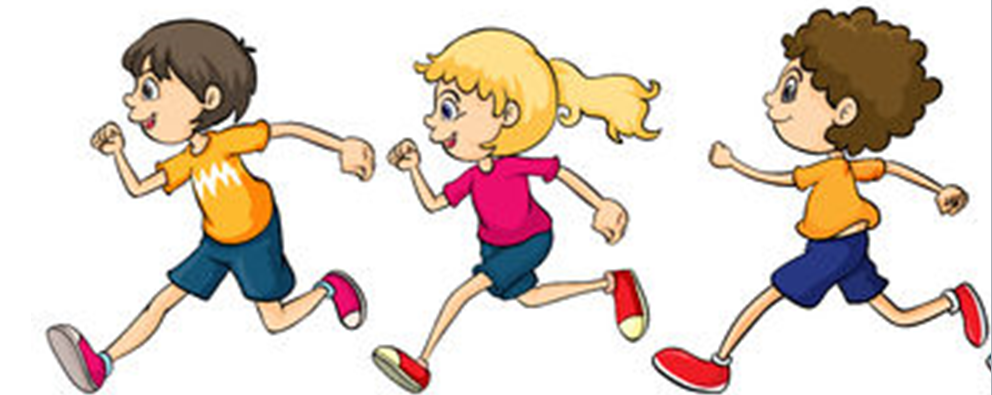 Three Tracks

Completed Work
Work To Be Completed –Standard, Non-Technical
Work To Be Completed-Specialized, Technical
Categories of Work (Emergency)
Category A:  Debris Removal
Category B:  Emergency Protective Measures
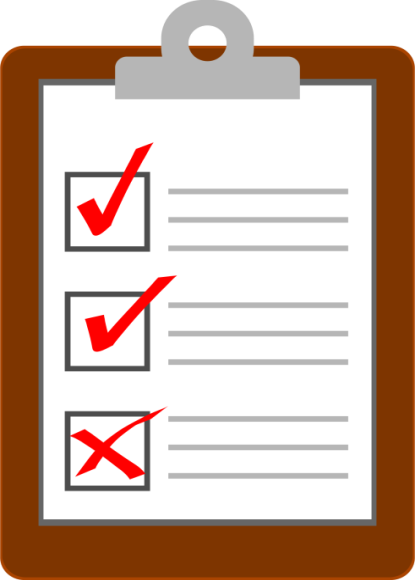 Categories of Work (Permanent)
Category C:  Roads and Bridges
Category D:  Water Control Facilities
Category E:  Buildings and Equipment
Category F:  Utilities
Category G:  Parks, Recreation 
	Facilities and Other Items
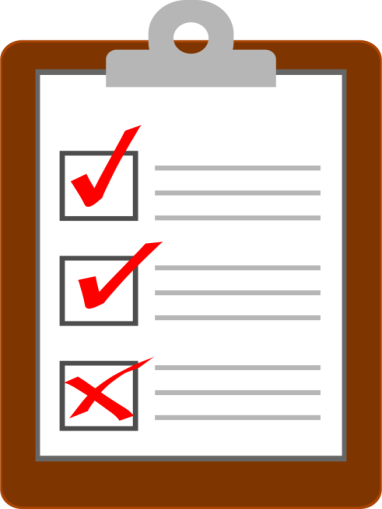 Phase II
Completed Work Track
Document Work Completed
Routed to CRC
CRC Validates & Develops DDD, SOW/Costs
CRC Reviews:  QA, Insurance
Joint Field Office Reviews: Mitigation, EHP
PDMG Reviews DDD, SOW/Costs
Recipient Reviews
Applicant Reviews & Signs Project
Phase II
Standard, Non-Technical & Specialized, Technical Tracks
Site Inspection Work Order for Work to be Completed 
Site Inspection  (FEMA site visit)
PDMG & Applicant Review & Sign Off 
	Site Inspection Report
	Damage, Description and Dimension
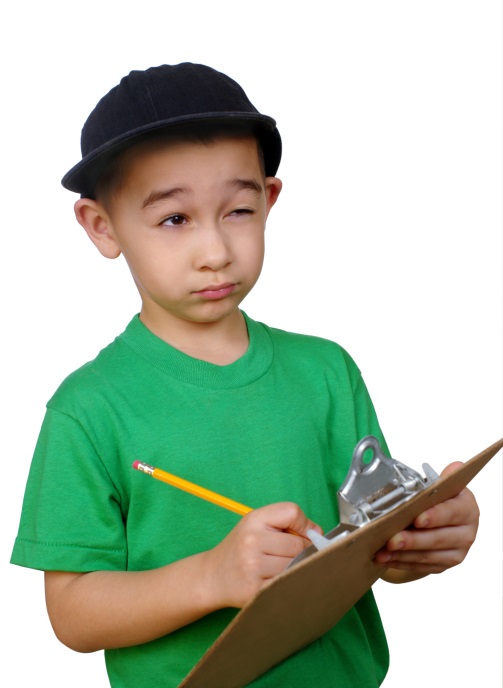 The Public Assistance Process 
                         (New Model)
Disaster
Event
Phase III
Scoping 
& Costing
To State 
Flow Through to 
Applicant
Joint PDA
Declaration
Phase II
Intake Damage 
and
 Eligibility 
Aanalysis
Applicant
Briefing
Recovery Scoping 
Meeting
Submit Request
Program Delivery 
Manager Assigned
for Public Assistance
Exploratory Call
24
[Speaker Notes: This slide outlines the multi-step funding process under the Public Assistance Program.  The disaster event triggers the declaration process which for some applicants may or may not include a Preliminary Damage Assessment (PDA).  All potential applicants will attend an Applicant’s Briefing.  Applicants will submit the Request for Public Assistance which is available at the  applicant’s briefing and through electronic means such as the Wyoming Office of Homeland Security Public Assistance Website (site is provided on the last slide of the presentation), FEMA web site or other Internet sites, to officially apply for funding.  Each Applicant will be assigned a FEMA Public Assistance Coordinator (PAC) and the PAC will hold a Kickoff Meeting with the applicant to begin the process of documenting disaster recovery projects.  The PAC will assist the applicant in completing Project Worksheets for all projects.  Project Worksheets will be approved after validation.  The funding will be made available to the State.  The State then disburses the funding to the applicant according to State regulations.
FEMA’s goal is to provide the funding as efficiently and expeditiously as possible to allow a quick recovery of communities affected by disaster or emergency events.]
Phase III
Scoping and Costing

Decision/Option:  FEMA or Applicant Develops Statement of Work/Costs?
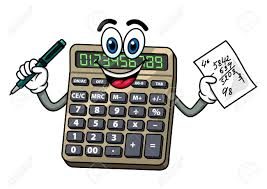 Phase III
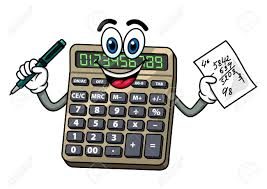 Scoping and Costing
If FEMA, CRC Develops SOW/Costs
Program Compliance (Insurance,
    	Mitigation, & EHP Reviews)
        -   COST determined by Actual, RS Means or CEF
PDMG Reviews & OKs
Recipient (State) Reviews & OKs
Applicant Reviews & OKs
Phase III
Scoping and Costing
Applicant Develops Statement of Work/Costs
FEMA CRC Validates SOW/Costs
QA Review
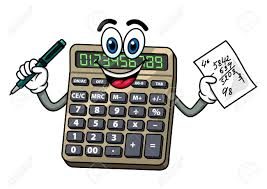 Phase III
Scoping and Costing (cont.)
Program Compliance (Insurance,
    Mitigation, & EHP Reviews)
PDMG Reviews & OKs
Recipient (State) Reviews & OKs
Applicant Reviews & OKs
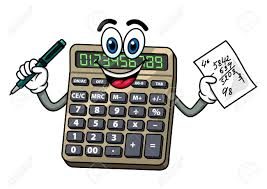 Work Eligibility
Direct Result of the Disaster
Incident Period: March 20 – April 10, 2019
Damage Located in Declared County
Legal Responsibility of Eligible Applicant
In Active Use at Time of Disaster
Work Eligibility (Con’t)
Must Follow Local/State/Federal Procument Standards – 2 CFR
Contracts Competitive Bids
Contract Must Follow Scope of Work Outlined in Project Worksheets
Reasonableness of Cost
Changes MUST be Approved in Advance
[Speaker Notes: Training scheduled for April 26… Highly encourage each of you to attend, and any additional staff who might be involved in the procurement process]
Work Eligibility (Con’t)
Codes and Standards
Must Apply to the Repair Work Being Performed
Must be Reasonable, Formally Adopted in Writing and Implemented Prior to Declaration Date (May 24, 2019)
Must Apply Uniformly to All Facilities of the  Type Being Repaired
Must Have Been Enforces When in Effect
Cost Eligibility
Reasonable, Necessary and Disaster Related
Mutual Aid Agreements (Payments cannot be contingent on receiving FEMA funding)
Cost Eligibility (Con’t)
Force Account Labor
Emergency Work
Overtime and Benefits of Regular Employees in Most Cases
Regular, Overtime and Benefits of Temporary Hires
Permanent Work
Regular, Overtime and Benefits of Regular Employees and Temporary Hires
Cost Eligibility (Con’t)
Equipment
Force Account
FEMA Rate Schedule (2017 Rates) https://www.fema.gov/schedule-equipment-rates
Includes:  Cost of Ownership, Operation, Depreciation, Maintenance, Repairs, Fuel, Lubricants, Tires and OSHA Equipment
Standby Time is NOT Eligible
Rented (Copy of Agreement Needed)
Contracted
Cost Eligibility (Con’t)
Material
Used Only for Eligible Work
Purchased for Disaster
Used from Applicant’s Stock
Purchase Must be Documented
Commercial Borrow Site
Department of Environmental Quality Approved Borrow Locations
State Historic Preservation Approved Borrow Locations
Cost Eligibility (Con’t)
Contracts
Competitively Bid
Reasonable Cost
Compliant with Federal, State and Local  Procurement Standards - 2 CFR
Contractors and Sub-Contractors Eligible and NOT Debarred https://sam.gov/portal/sam
Types of Project Worksheets
Minimum Project Worksheet > $ 3,200

Small Projects < $128,900

Large Projects > $ 128,900
Project Worksheets
Grant Document in Which Scope of Work and Eligible Costs are Identified
FEMA’S Funding Document
Includes Review of Special Considerations
If Costs Increase from Estimates on Worksheet….
Project Worksheet Formulation
Combining Associated Work Into Projects
Developing Scope of Work and Costs for the Project
Identifying Any Special Considerations
Admin/Management Costs
Administrative/Management Costs:
Properly Documented
DAC cost up to 5% of total awards less insurance.
Separate worksheet and will be treated as a large project with a closeout process documenting actual costs.
The Public Assistance Process 
                         (New Model)
Disaster
Event
Phase IV
Obligation
Phase III
Scoping 
& Costing
To State 
Flow Through to 
Applicant
Joint PDA
Declaration
Phase II
Intake Damage 
and
 Eligibility 
Aanalysis
Applicant
Briefing
Recovery Scoping 
Meeting
Submit Request
Program Delivery 
Manager Assigned
for Public Assistance
Exploratory Call
41
[Speaker Notes: This slide outlines the multi-step funding process under the Public Assistance Program.  The disaster event triggers the declaration process which for some applicants may or may not include a Preliminary Damage Assessment (PDA).  All potential applicants will attend an Applicant’s Briefing.  Applicants will submit the Request for Public Assistance which is available at the  applicant’s briefing and through electronic means such as the Wyoming Office of Homeland Security Public Assistance Website (site is provided on the last slide of the presentation), FEMA web site or other Internet sites, to officially apply for funding.  Each Applicant will be assigned a FEMA Public Assistance Coordinator (PAC) and the PAC will hold a Kickoff Meeting with the applicant to begin the process of documenting disaster recovery projects.  The PAC will assist the applicant in completing Project Worksheets for all projects.  Project Worksheets will be approved after validation.  The funding will be made available to the State.  The State then disburses the funding to the applicant according to State regulations.
FEMA’s goal is to provide the funding as efficiently and expeditiously as possible to allow a quick recovery of communities affected by disaster or emergency events.]
Phase IV
Obligation

Recipient Approval in EMMIE
Final Approval in EMMIE
Obligation 
Exit Briefing
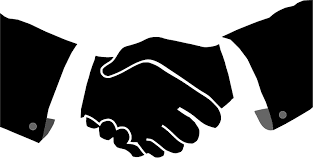 Time Constraints
Emergency Work
6 Months for Completion After Declaration
State May Approve 6-Month Extension (for a total of 12 months)
Need FEMA Approval for Changes in Scope of Work or Costs 
Improved Projects
Time Constraints
Permanent Work
18 Months for Completion from Declaration Date
State May Approve 30-Month Extension 
Need FEMA Approval for Changes in Scope of Work or Costs
Improved Projects
Time Extensions
If Needed, Notify the State Immediately - Always Prior to Performance Period End
Applicants Request Must Include:
Project Number
Project Completion Date
Justification
Justifications Should be Based on Extenuating Circumstances or Unusual Requirements Beyond the Applicant’s Control
Special Considerations
Insurance
Floodplain
Hazard Mitigation (406 Mitigation)
Environmental
Historical Preservation
Additional Federal/State Compliance Requirements
All Will be Outlined in the Grant Award Agreement – Project Worksheet
In Flood Zone A: “Should A, – Could A, Rule”
44 CFR Section 206.252
“Where an insurable building damaged by flooding is located in a special flood hazard zone, assistance shall be reduced, to the maximum amount of insurance proceeds that would have been received had the building and its contents been fully covered by a standard NFIP flood policy.”
If building or contents damage is in Flood Zone A, FEMA is required to deduct for flood insurance, even if the applicant doesn’t have it.
Up to $500,000 each, in building or contents damage. 
Applicant receives only minimal amount, what NFIP insurance would not pay, and to receive the grant, the applicant must insure for all damage.
47
Permits (Prior to Start of Work)
Check with Community Flood Plain Management for Requirements for Projects
Ensure Montana DNRC Consulted for Stream Related Projects
Ensure Montana Regulatory Office of USACE Consulted for Stream Related Projects
Ensure Montana FW&P Office Consulted
Issues
Fill Dirt, Gravel, Rip Rap MUST Come From a  DEQ/SHPO Pit OR a Commercial Source
Insurance Commitment
Track ALL Costs for Audit Purposes
Debarment of Contractors
Projects Should Not Generate Additional Income (Interest, Salvage, etc.)
Account for PW Funds Separately
Work on Major collectors not eligible
Hazard Mitigation
Section 406 OF Stafford Act (Mitigation)
Cost Effective Measure that Would Reduce or Eliminate the Threat of Future Similar Damage
Considered Part of Total Eligible Cost of Repair of Damaged Facility
Only for Permanent Work Projects
Must be Approved Prior to Work Start
[Speaker Notes: 406 Mitigation is associated with Public Assistance
404 Mitigation is HMGP]
Funding
Federal Share
75%
State/Local/PNPs Cost Share
25% 
If Costs Look Like They May Exceed Worksheet Estimates
Contact MT DES
Cost Share
FEMA approves an annual Public Assistance Administrative Plan developed by the State of Montana.
Assures that Montana is prepared to coordinate and administer disaster related FEMA Grants
Establishes general financial expectations for state, local, and federal agencies
75% Federal Share
25% Local Share (non-federal share)

A disaster specific Administrative Plan is also required for each declared federal disaster.
[Speaker Notes: The Annual PA Administrative Plan allows local emergency managers and local elected officials with general guidelines to utilize to develop contingency strategies pre-event. 
Typically, the state splits the non-federal cost share.  Local agencies are responsible for committing the equivalency of their 2 mill levy, the state commits the balance.
Each disaster is unique, requiring a disaster specific administrative plan that firmly establishes the non-federal cost share.
The disaster specific administrative plan is currently under review.
We believe the cost share for this disaster will be in line with the general guidelines outlined above.
However, this has not been determined – we are waiting on confirmation from the Governor’s Office of Budget and Program Planning (OBPP)]
Appeals
Any Determination Related to Federal Assistance May be Appealed
Appeals are Time Limited
As Soon as Possible Following Receipt of Determination Letter
60 Days to Submit from Receipt of Notice of the Action Which is Being Appealed
[Speaker Notes: Discuss some of the potential ‘stumbling blocks’ from past experience…. What has generated appeals for Wyoming in the past… and encourage avoidance of these issues if AT ALL possible.]
Public Assistance Summary
Public Assistance Program Assists in the Restoration of Community  Infrastructure
It is a Supplemental Cost Program (Reimbursement Basis)
Federal Share of Eligible Costs Will be  Awarded to the State for Disbursement to the Applicant
Documentation
More is Better, Maintain the Following:
Request for Public Assistance
Project Worksheets
Labor/Payroll/Time Records
Equipment/Materials/Supplies Records
Contact Work Records
Proofs of Payment (Checks, Invoices, Contracts)
Insurance Records
Phone Logs
Correspondence
Procurement Policy and Records
Title, Leases, Permits and any Legal Records
[Speaker Notes: Keep a separate file folder for each location.]
Closeout
Small Projects (< $128,900)
Paid on Estimate or Actual Costs
Applicant Certifies Completed Work (P4) 
State Performs Random Project Inspections
Large Projects (> $128,900)
Payment Based on Actual Eligible Costs
Final Inspection Required
Project by Project Closeout Required
Audits
Can Occur Any Time up to 3 Years After Closeout
Can be Conducted by FEMA or State
Can Result in Cost Adjustment or Disallowance
Single Audits are Required on More Then $750,000 in Federal Financial Assistance (REF:  2 CFR)
Thank You
Montana Disaster & Emergency Services Division
1956 Mt. Majo Street
Fort Harrisson, MT  59636


Tim Thennis                                         Sheri Medow
(O) 406-324-4783                              (O) 406-324-4773                              
 tthennis@mt.gov 	 		   sheris@mt.gov